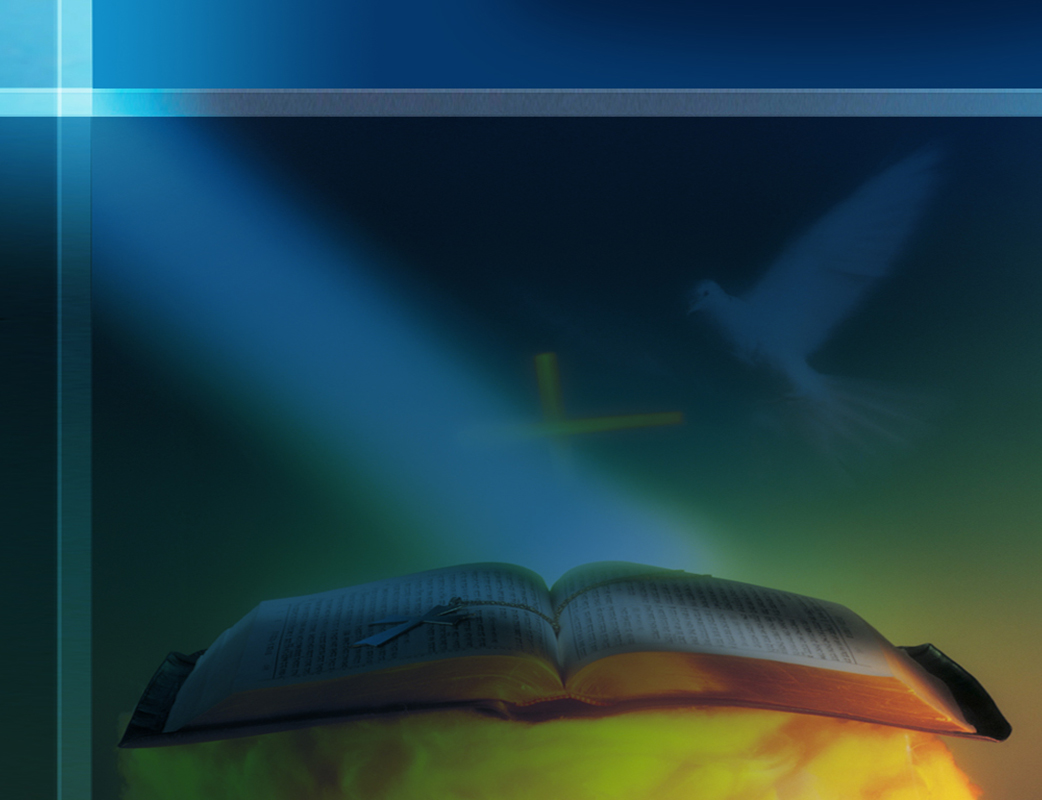 2015年10月10日
主 日 崇 拜
不莱梅中文基督徒团契
请肃静并关闭手机
主日证道
天国的比喻
教会的使命
天国的比喻 教会的使命
引言：
1）天国、神的国是什么？是怎么样的？ 
2）教会是神国的缩影和象征？ 
3）为什么神暂时容许善与恶同时存在于这个世界呢？ 
4）教会对这个世界的作为，有能力吗？ 
5）教会对这个世界有影响力吗？ 
6）教会的信心与使命为何？
天国的比喻 教会的使命
经文理解和应用： 
1）神对世界原有美意，魔鬼却心存恶意 
2）仆人的建议，主人的考虑 
3）谁是麦子？ 谁是稗子？ 
4）神的收纳和弃绝的结局
天国的比喻 教会的使命
经文理解和应用： 
5）教会看起来的微小，却成为世人得救和倚靠神的地方 
6）让教会散发其影响力，愿天国降临地上 
7）你明白耶稣天国的比喻是要你深思吗？
天国的比喻 教会的使命
总结：
天国的奥祕就是神透过耶稣基督的身体，地上的教会，让世人蒙恩得救；属神的人最终被分别出来。